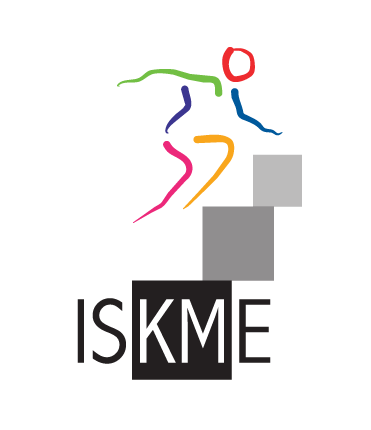 Institute for the Study of
KNOWLEDGE MANAGEMENT IN EDUCATION
School Librarians Advancing STEM Learning 
Module #5: Student WorkWednesday, September 20, 2017, 7pm ET / 4pm PT
ISKME 2016:
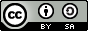 Project Team Introductions
Professional Learning Academy Team:
Amee Godwin, Director, Innovation, ISKME
Megan Simmons, Education Program Lead, ISKME
Joanna Schimizzi, Common Core and Science SME
Gail March, Londonderry
Susan Ballard, Granite State
Lauren Schultz, Independence
[Speaker Notes: 7:00-7:02]
Today’s agenda
Reflect on Advocacy 
Our Goals in Examining Student Work
Draft Publishing
Peer Feedback
Final draft, SLASL survey and wrap-ups
[Speaker Notes: 7:02-7:04]
Shout it from the rooftops!
Planning for your advocacy
Why do you want to shout about SLASL from the rooftops?
Planning for your advocacy
Let’s make it SMART!
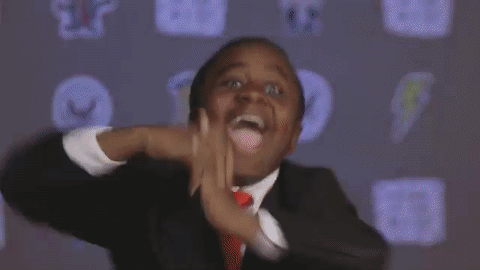 [Speaker Notes: Participants will discuss this in the chat box. (7:04-7:09)
Review checklist to make revisions to Advocacy goals (7:09-7:14)]
What’s NEXT: Unit Template
1.     Unit Title
2.     Background on Teacher/LMS relationship
3.     Unit Description
4.     Standards addressed (assessed)
5.     Unit Essential Question
6.     Goals for Using Inquiry
7.     Summative Assessment and Description
8.     Prior Knowledge Needed
9.    Student Objectives
10. Text Set Description
11. Lesson Breakdown/Pacing, Planning to Co-Teach
12. Student work samples
13. Teacher reflections
Final Work Flow
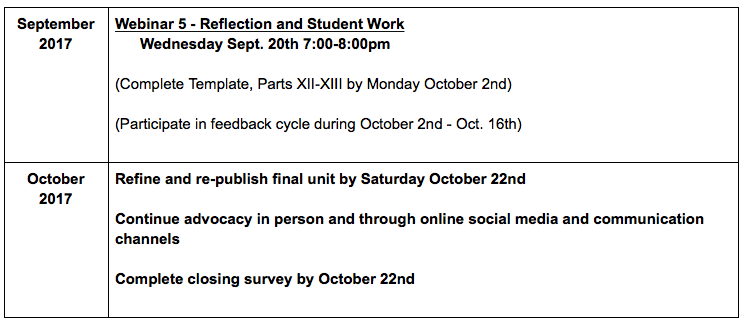 Part 12: Why do you reflect on student work?
Share out in the chat box...
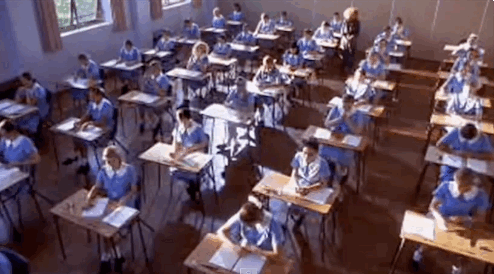 [Speaker Notes: 7:15-7:18]
To accompany your student work samples, please reflect on:
Formative assessment opportunity
Where were your students successful?
Where did your students struggle?
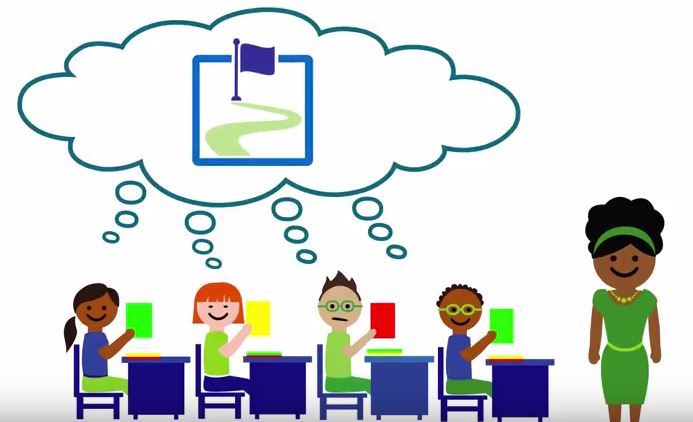 [Speaker Notes: 7:18-7:22]
To accompany your student work samples, please reflect on:
2. Teacher reflection on the design of the lesson
How well did our design incorporate inquiry?
How well did our design incorporate literacy?
How well did our design incorporate open education practices?
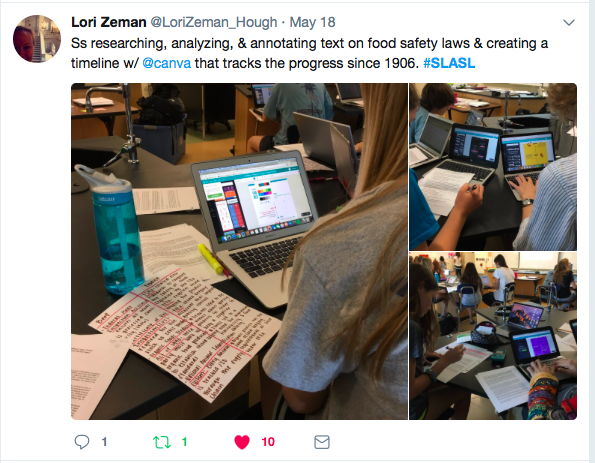 [Speaker Notes: 7:22-7:27 - Ask Lori question about OEP]
To accompany your student work samples, please reflect on:
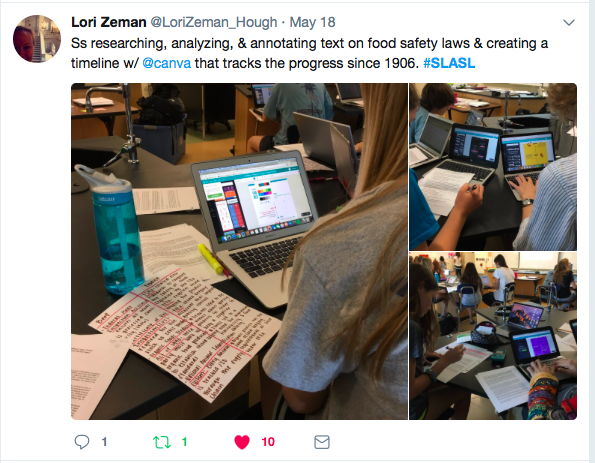 [Speaker Notes: 7:22-7:27 - Ask Lori question about OEP]
To accompany your student work samples, please reflect on:
3. Teacher reflection on the implementation of the lesson
What were the strengths of our collaboration in teaching the unit?
How can collaboration continue to strengthen our unit?
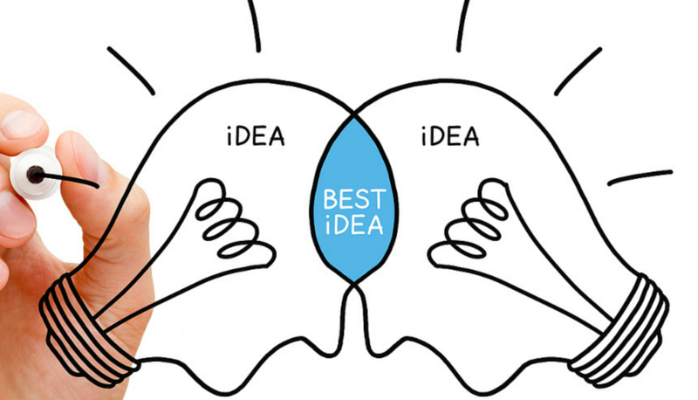 [Speaker Notes: 7:27-7:30]
Part 13 - Final Reflection
Each member of the team should reflect on the SLASL process as a whole
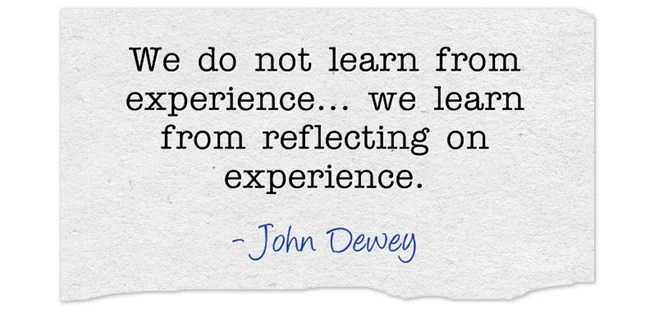 [Speaker Notes: 7:30-7:32]
Part 13 - Final Reflection
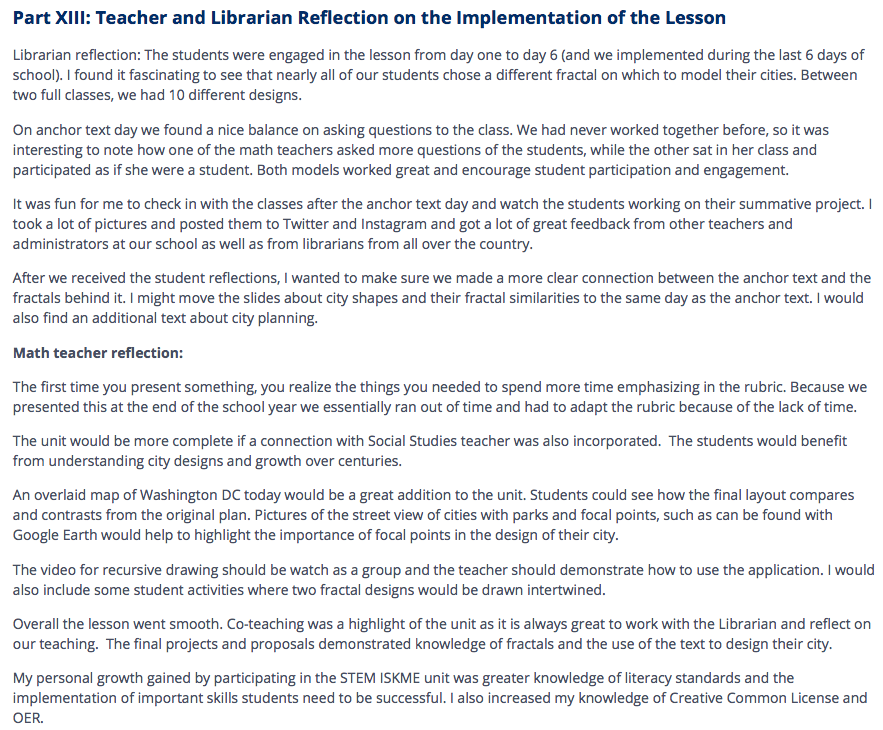 [Speaker Notes: 7:32-7:35]
Uploading to OER (by October 2nd)
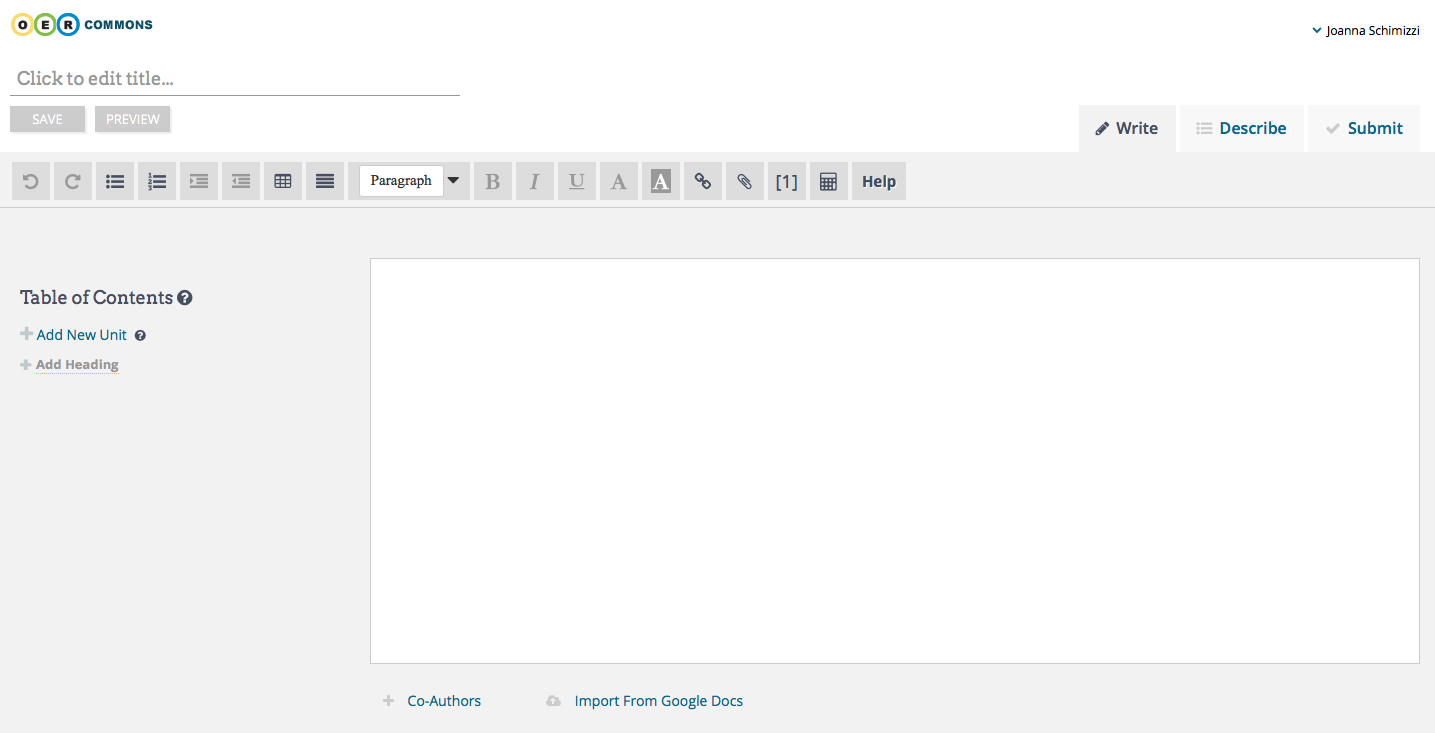 [Speaker Notes: 7:40-7:50 - Walk through authoring process (Will send out guide to authoring as well)]
Peer Feedback Best Practices
Be specific, helpful and kind

Something I like about this lesson is….
Something that can be improved about this lesson is…
Something I didn’t understand is…
One way this lesson can be used and shared across STEM is…
One new idea to consider in the design of this lesson is…
[Speaker Notes: 7:50-7:53]
Let’s discuss this example from 2015
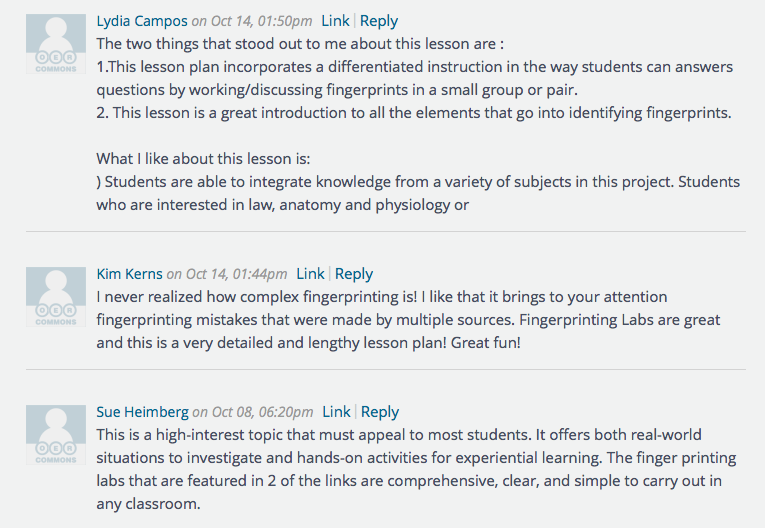 [Speaker Notes: 7:53-7:57]
Giving peer feedback:
Keep in mind:
The goals of the project (Inquiry, Literacy, OEP)
Specific, helpful, kind

Please read through two units and leave feedback by September 29th
[Speaker Notes: 7:57-8:00]
Final Work Flow
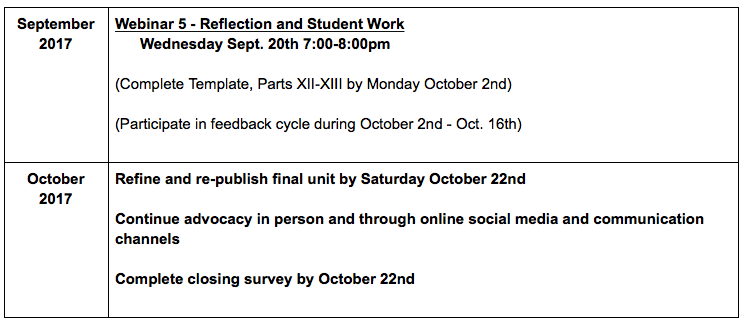 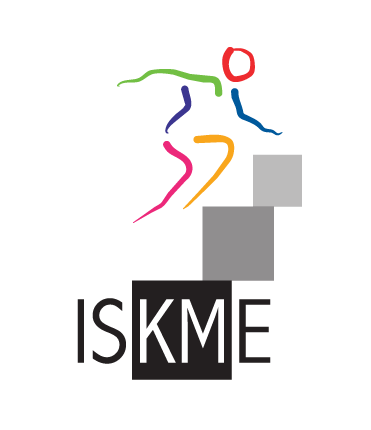 amee@iskme.org

megan@iskme.org

jschimizzi@gmail.com

gail.march@gmail.com